SG 4
Blending General and Specific Proficiency Content at Different Levels
Problem Statement
Blending general and specific proficiency content at different levels. Certain course objectives require that students attain both work related and general proficiency skills IAW STANAG 6001. The study group will discuss challenges inherent to this type of training and define pointers/methods on how to best integrate the two types of content in order to satisfy the course objectives.
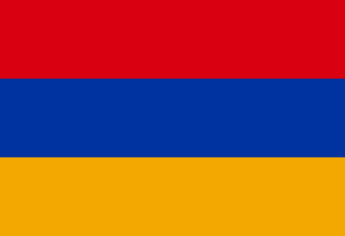 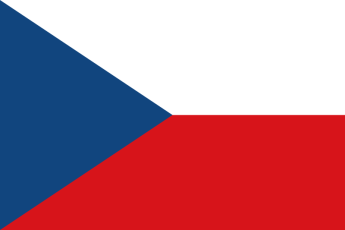 Study Group included delegates from:
Armenia
Czech Republic
Denmark
Estonia
France
Germany
Italy
Lithuania
Netherlands
Norway
Poland
Sweden
Ukraine
United Kingdom
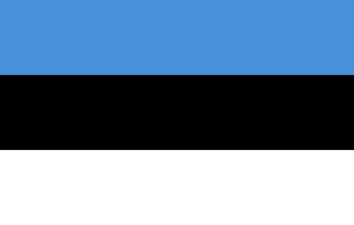 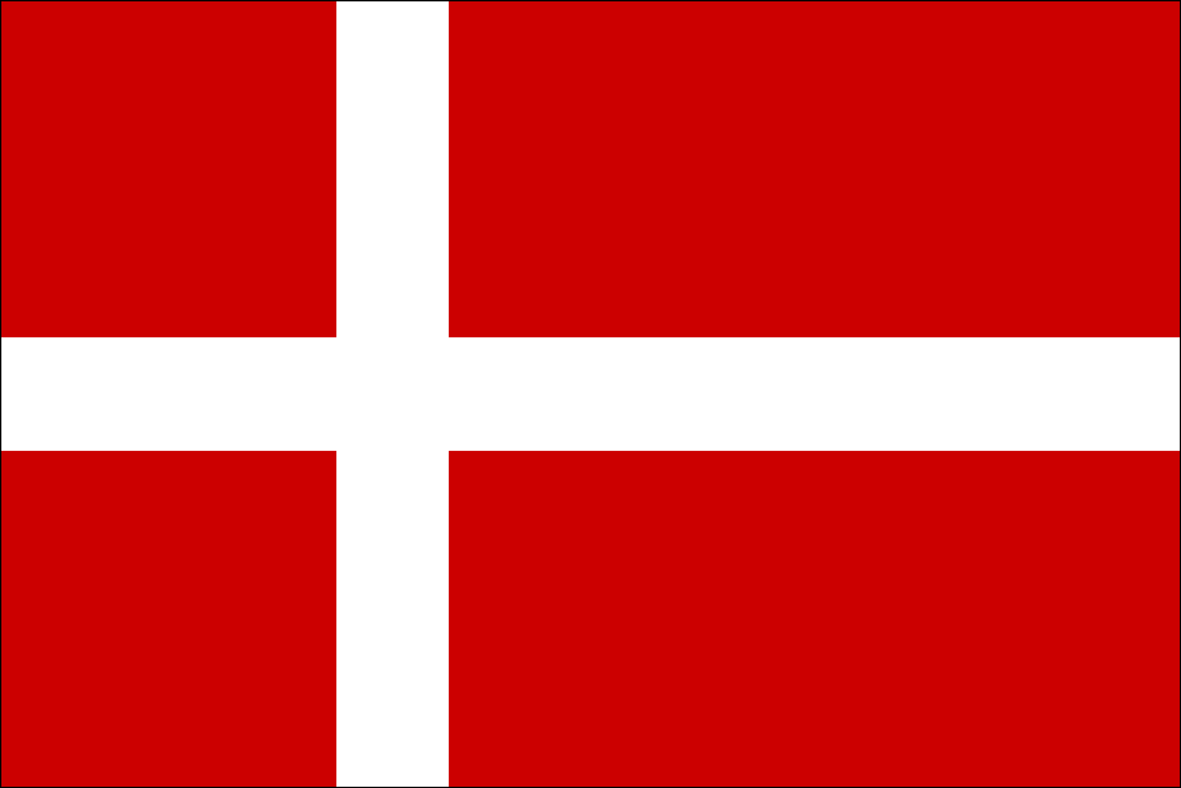 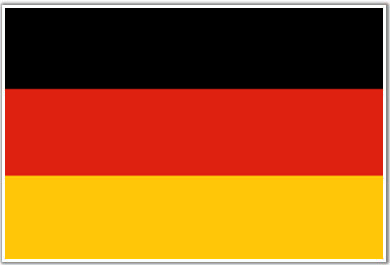 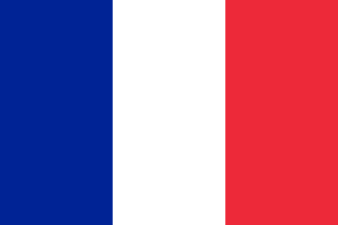 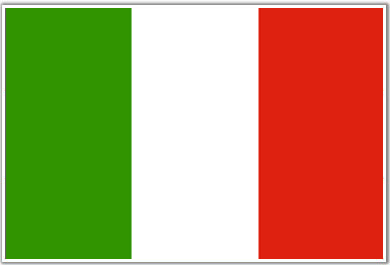 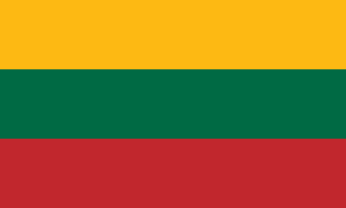 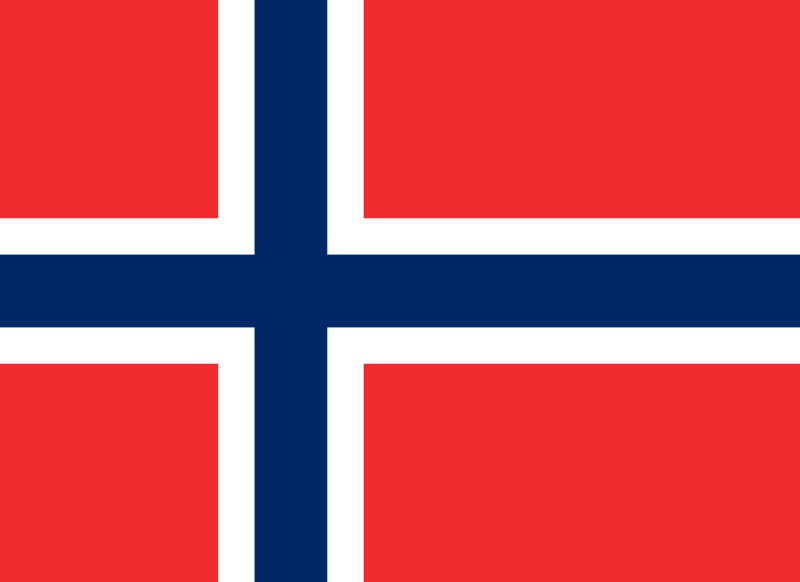 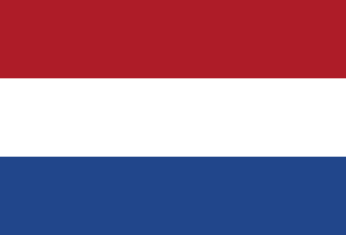 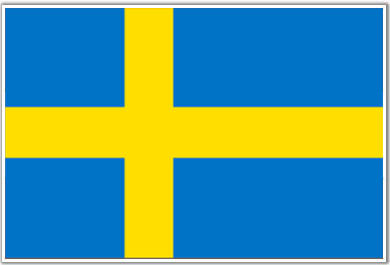 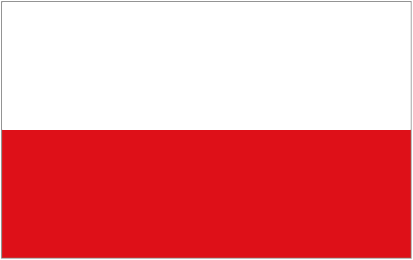 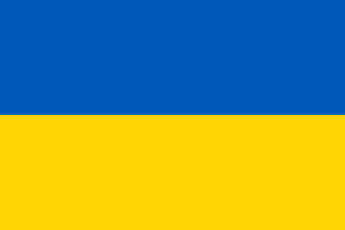 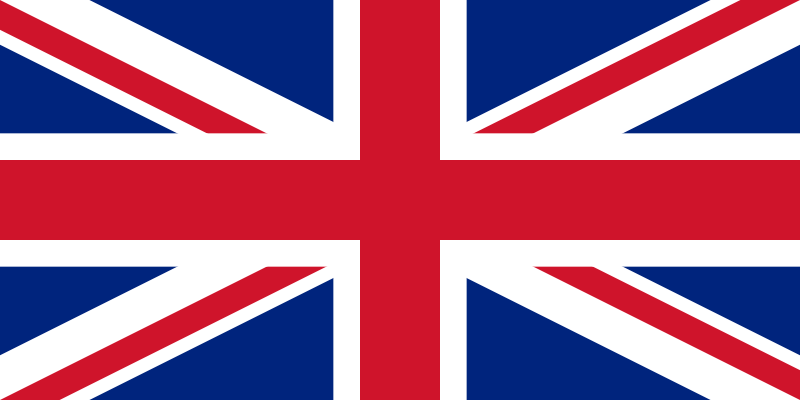 The Formula for blending general and specific proficiency content – The search for the Philosopher’s Stone?
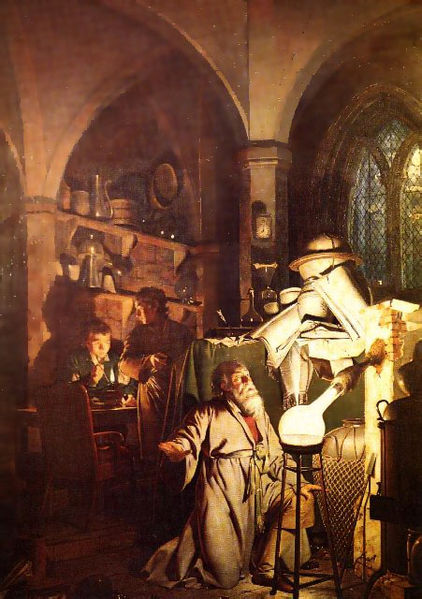 The specialist needs of language learners are extremely diverse and individual.
The situations  and assets of the training institutions are equally diverse.
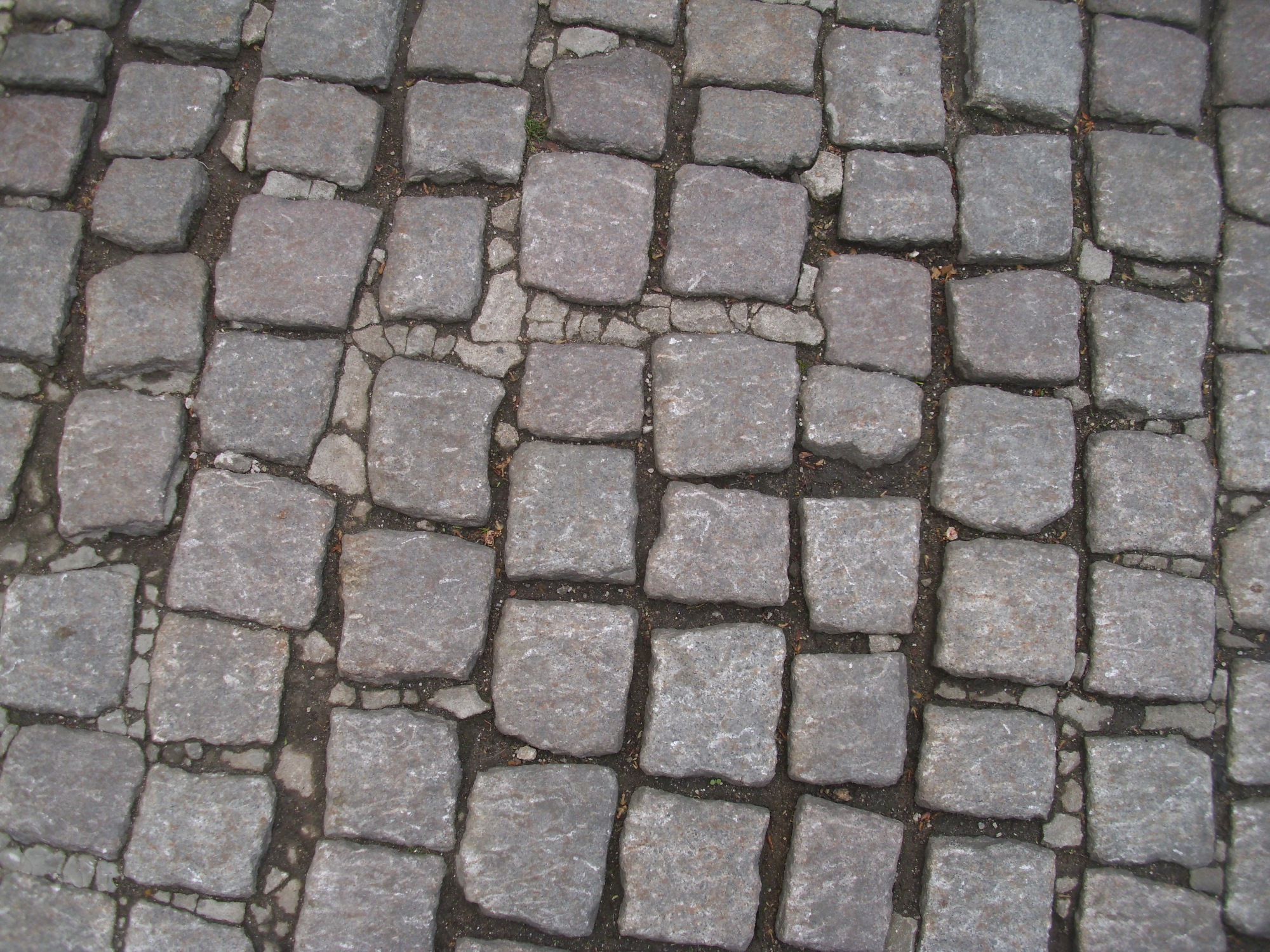 The situation regarding ESP and Language proficiency training / testing in the various Nations represented differ extremely with regard to
Entry level of students
Clientele
Instructors / facilities / budget available
Time available for training
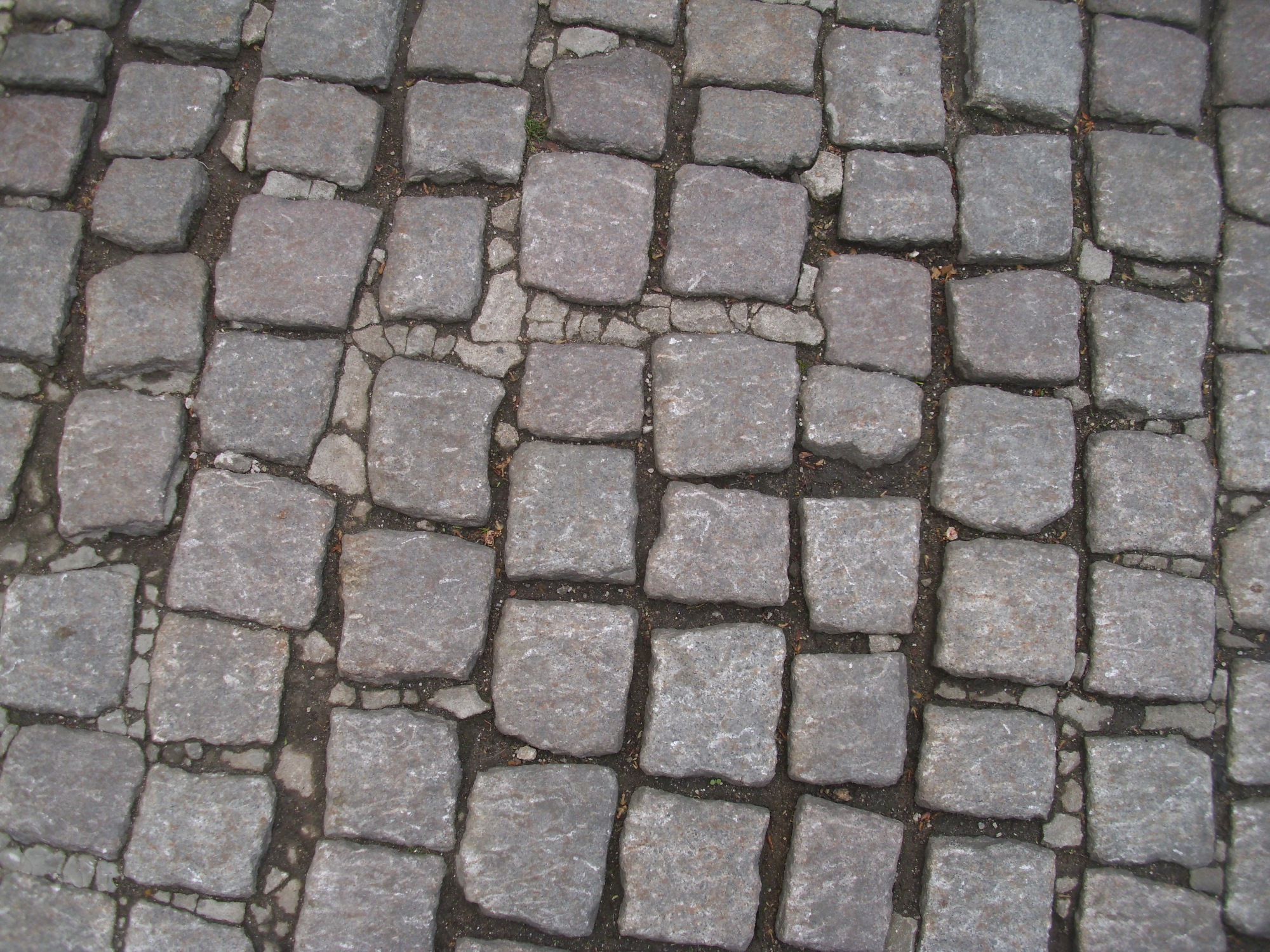 Common Problems faced:
Students’ lack of prerequisites
Lack of sufficient time for training
Communicating requirements and objectives to Leadership
Lack of instructors with SME knowledge
Need to define what constitutes
Language for Specific Purposes
The Language of the Military / Military Language.
General Language Proficiency
Four Questions
What is LSP in a military context?
What is meant by “Military Language”, and is this not part of general proficiency in a professional context?
What influence does the learner group have on course design / structure / methods?
How can we best coordinate general language proficiency with specialist language instruction?
LSP in a military context: “The Philosopher’s Cone”
The more specialized the task and the audience, the narrower the scope of language 
At what point does the Language of the Military become Language for Specific Purposes (i.e. The Language of the Military vs. Military Language)?
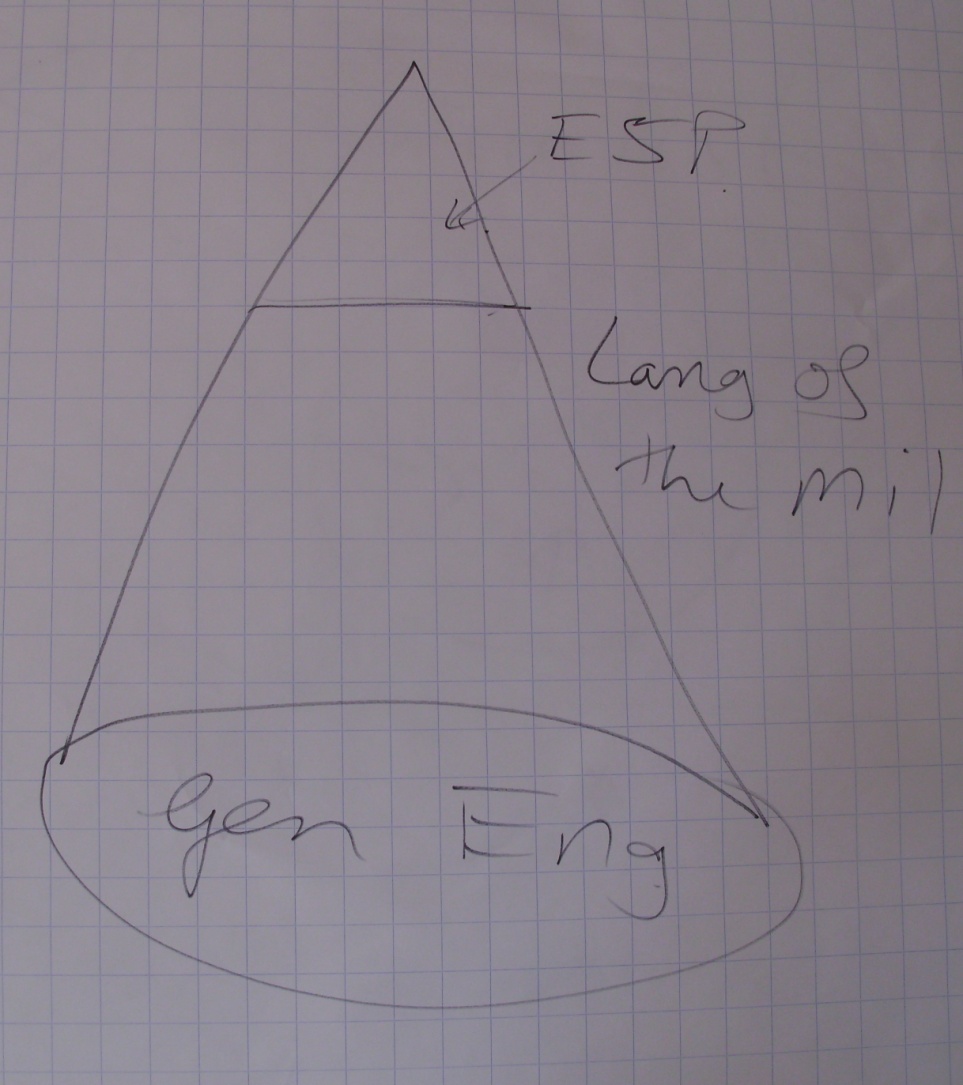 LSP and Military Language: “The Philosopher’s Zone”
LSP = Specialist speaking to Specialist (physician to physician, FAC to pilot, etc.)
Standardized phraseology, expected forms – known to a community of Specialists
Zone is narrowed in order to facilitate internal communication
Reduction of irrelevant “noise”
It is, in a sense, an “esoteric” language
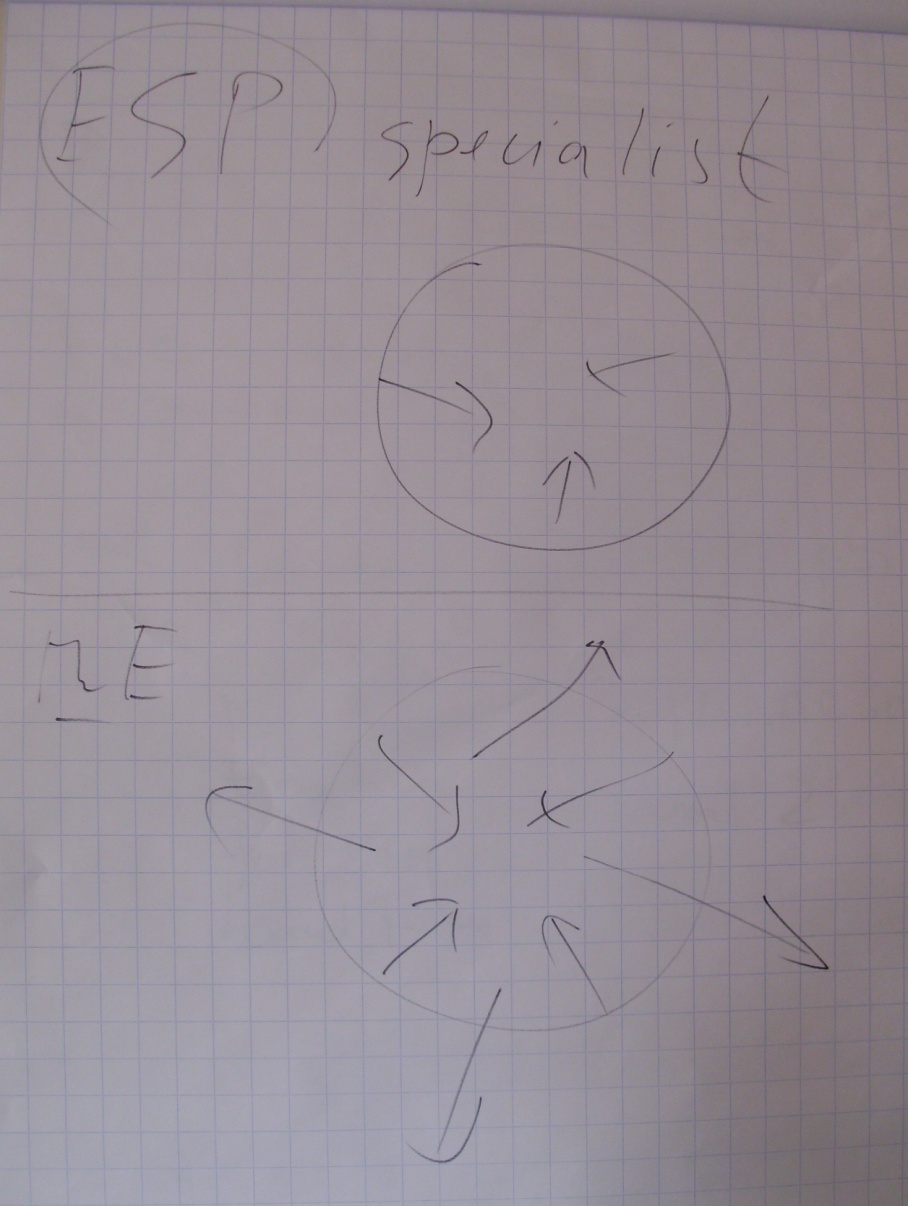 LSP and Military Language: “The Philosopher’s Zone”
Military Language involves both internal orientation (soldier to soldier) and external orientation (soldier to civilian)
Much broader zone
More difficult – requires adaptation to audience (is specialist or general language more appropriate?)
Not reduced – but aware of specialist reduction
An “exoteric” as well as an “esoteric” language
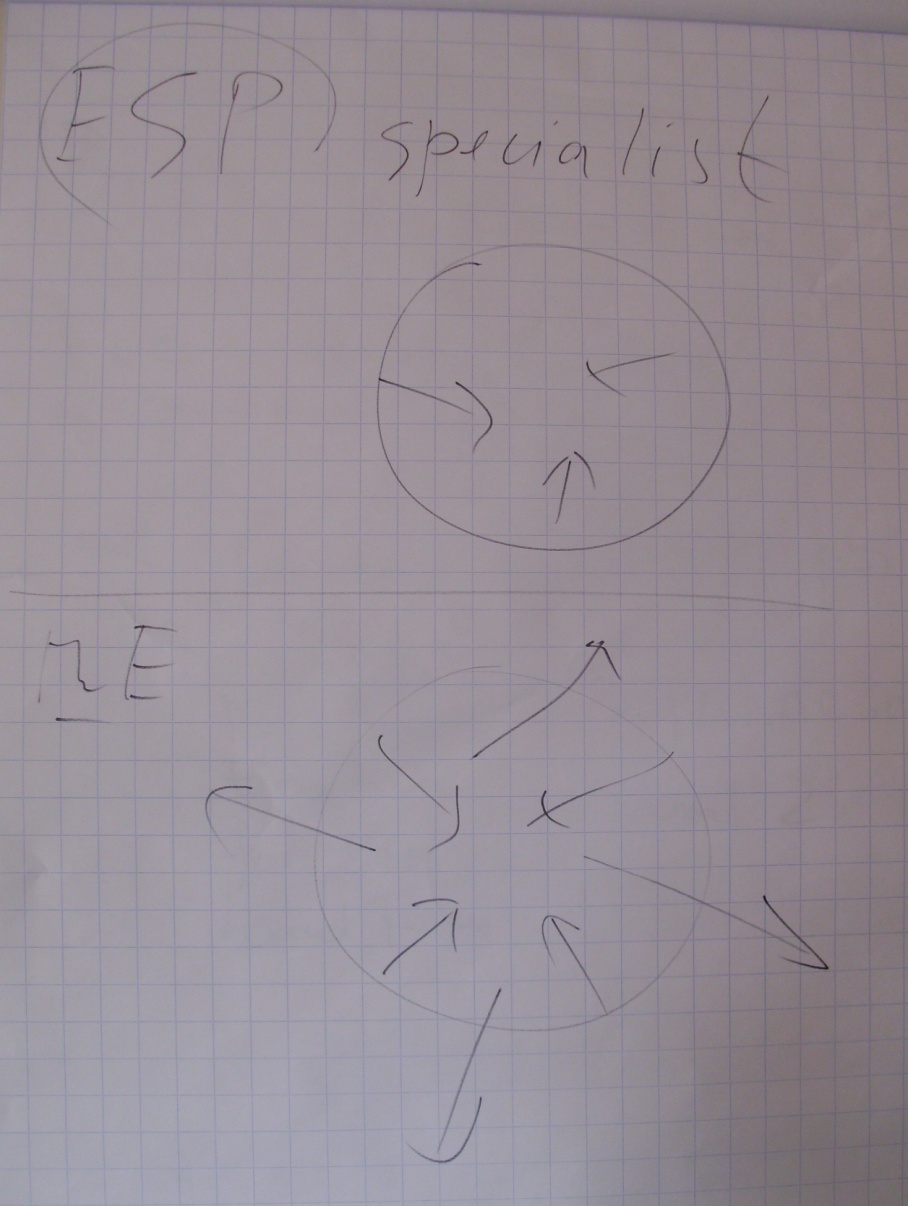 Every learner group has different, specific needs which must be reflected in course design
Determination of general and specific language skill requirements
Determination of entry level
Establishment of content & curriculum
 Prerequisites & objectives are interdependent
Determination of language zones 
Post training feedback and continuous course improvement essential
The Philosopher’s Cobblestones:  building the course
NEEDS ANALYSIS AS ALWAYS ESSENTIAL
Course form depends on what sort of base is chosen: topic base, task based
Build skills into tasks 
Pre-course information on students – as detailed as possible to avoid “surprises”
Preliminary courses
Pre-course questionnaire or essay
Preliminary testing or entry tests
The Philosopher’s Cobblestones:  building the course (cont’d)
Define the specific purpose as closely as possible
Defining the borders between the zones of language must be determined on a sliding scale. 
 What do the learners need? 
Is the specialist language need of a high risk or a low risk nature?
 Danger of specialist courses being understood as “just terminology”
 “Subversively” integrating proficiency skills into LSP tasks
The End of the Road?
Each course comes to an end – you CANNOT cover everything
You CAN give students the linguistic tools to work with in their specialist field
But ONLY if they have the basic proficiency to use them
Students MUST take responsibility for continued learning
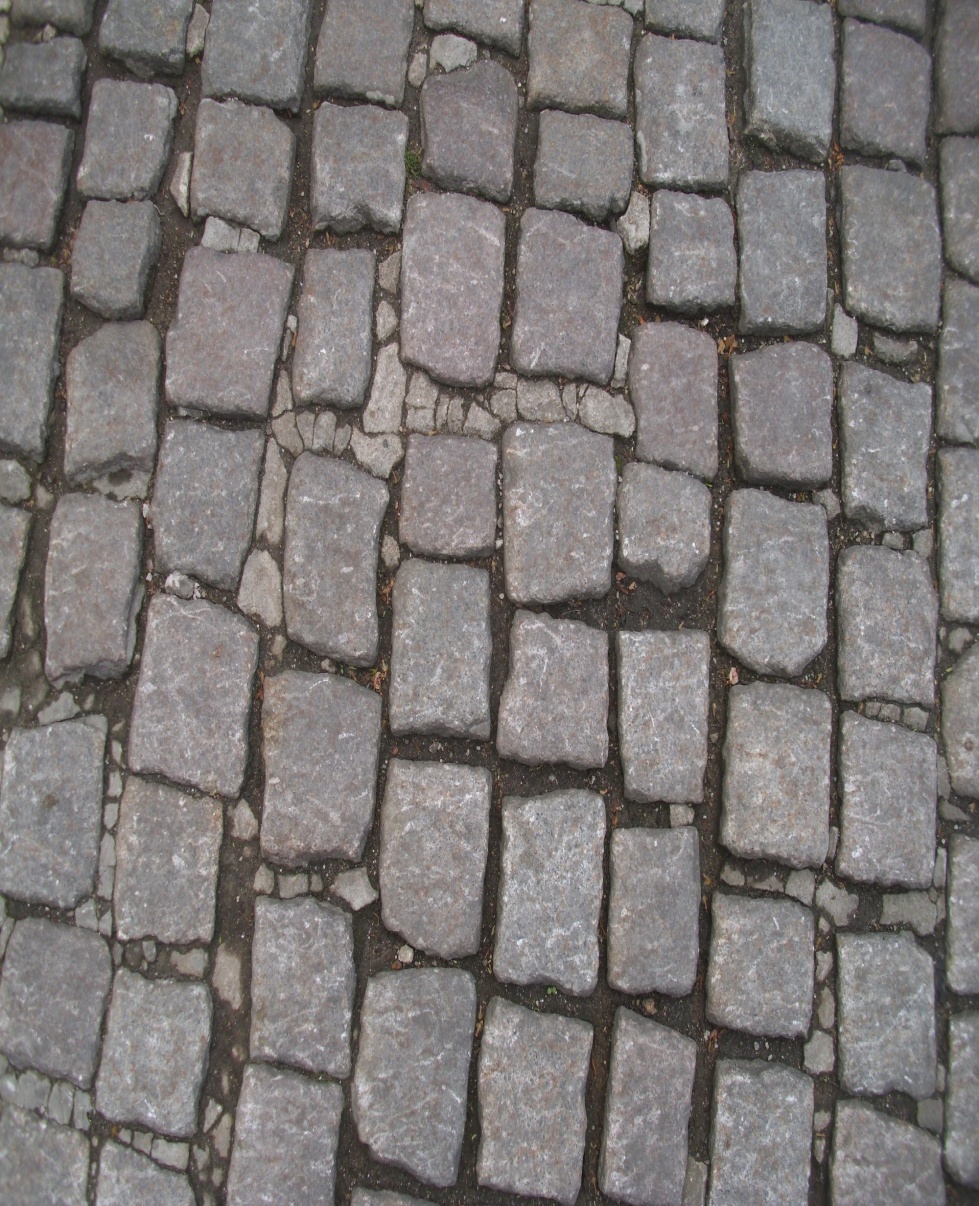 Thank you!Dank u wel!Merci!Danke!